Εκπαίδευση και Ανάπτυξη - Επικοινωνία
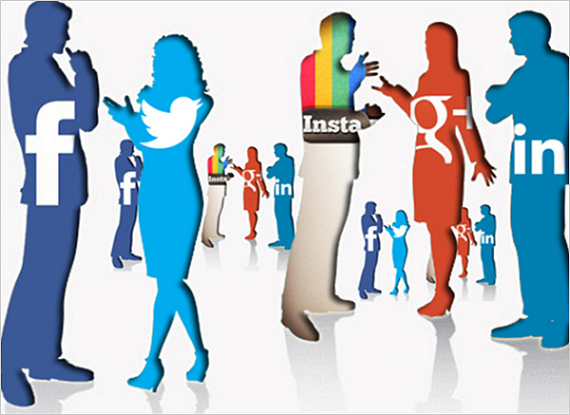 ΕΣΔΔΑ

ΚΣΤ’ Εκπαιδευτική Σειρά
Δομή Εισήγησης
Εκπαίδευση και Ανάπτυξη
Το Τόξο της Επικοινωνίας 
Αποτελεσματική Επικοινωνία
Στυλ Επικοινωνίας
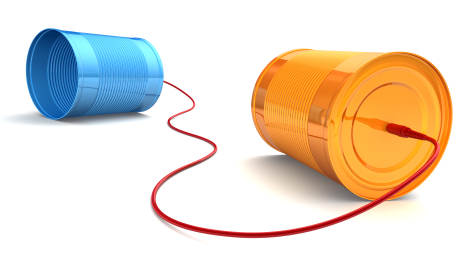 Εκπαίδευση και Ανάπτυξη
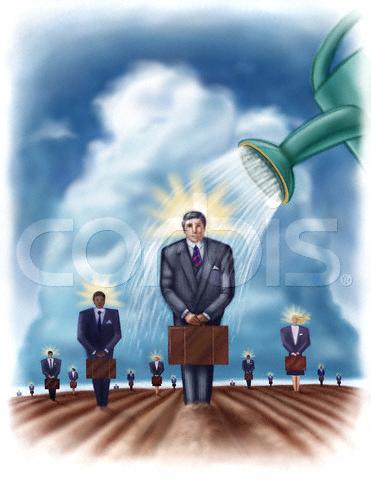 Η ΟργΑνωση που ΜαθΑινει
“The illiterate of the 21st century will not be those who cannot read and write, but those who cannot Learn, Unlearn and Relearn”
Με αποτέλεσμα την ανάπτυξη της ικανότητας ατόμων και οργανισμών για:
Απόκτηση νέας γνώσης
Αλλαγής
Ανταγωνιστικότητας
Αειφορίας

Peter Senge, “The Fifth Discipline: The Art and Practice of the Learning Organization”
Εκπαίδευση
Είναι μια διαδικασία μάθησης με την οποία επιδιώκεται ο υπάλληλος να αποκτήσει γνώσεις, τεχνικές δεξιότητες και να διαμορφώσει στάσεις και συμπεριφορές που θα τον κάνουν πιο αποτελεσματικό στην τωρινή δουλειά του. Η έμφαση δίνεται στην απόκτηση δεξιοτήτων παρά στις στάσεις και τις συμπεριφορές
Ανάπτυξη
Είναι μια διαδικασία μάθησης, έχει μακροχρόνιο ορίζοντα και ο στόχος είναι ο υπάλληλος να αποκτήσει γνώσεις όχι όμως ως αυτοσκοπό αλλά ως προϋπόθεση για να αναπτύξει ικανότητες που θα τις χρησιμοποιήσει στο μέλλον, σε εργασίες που απαιτούν περισσότερη ευθύνη και πρωτοβουλία
Εκπαίδευση vs Ανάπτυξη
Τεχνικές Εκπαίδευσης
Εκπαίδευση στη θέση εργασίας 
Εκπαίδευση με μαθητεία 
Εκπαίδευση μέσω πρακτικών μαθημάτων ή πρακτική εξάσκηση 
Εκπαίδευση στο εργαστήριο 
Εκπαίδευση στην αίθουσα διδασκαλίας 
Εκπαίδευση με ηλεκτρονικούς υπολογιστές
Τεχνικές Εκπαίδευσης και Ανάπτυξης
Διοίκηση της Εκπαίδευσης και Ανάπτυξης
Αποτελεσματική Επικοινωνία
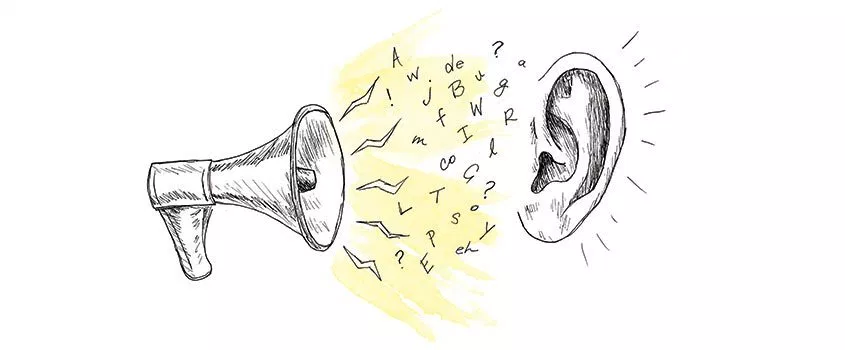 12
Το Τόξο της Επικοινωνίας
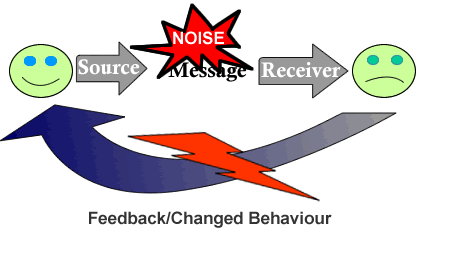 13
Ασκήσεις Επικοινωνίας& Οφέλη
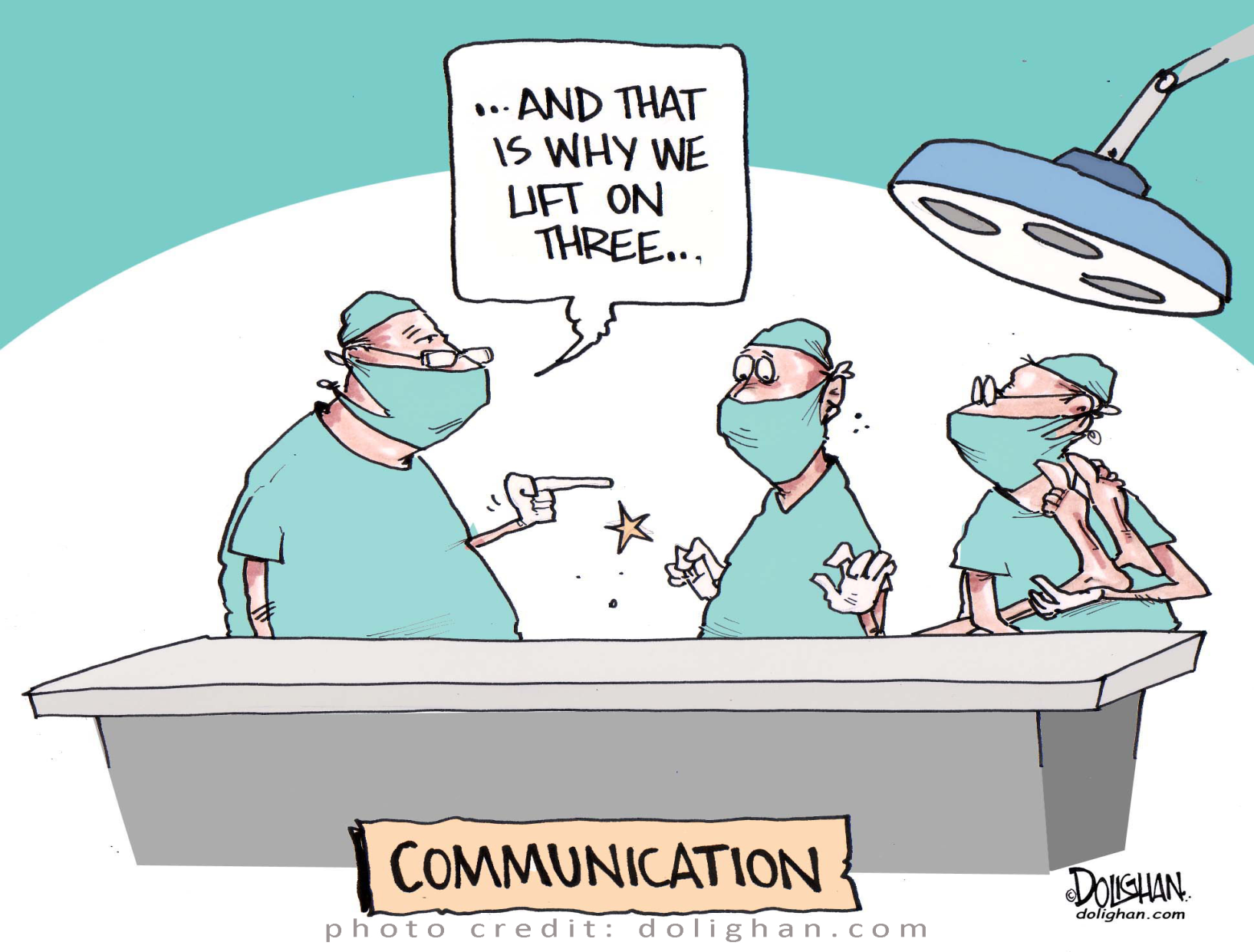 14
“Αποτελεσματική Επικοινωνία”
Η Σημαντικότητα της Αποτελεσματικής Επικοινωνίας:
Μας βοηθά να:
Κατανοήσουμε ένα διαφορετικό άτομο ή κατάσταση
Συνδεθούμε με ένα διαφορετικό άτομο (συνάδελφο, εταίρο, πολίτη κ.λπ.)
Επιλύσουμε προβλήματα
Χτίσουμε εμπιστοσύνη και να δείξουμε σεβασμό στα άτομα που αλληλοεπιδρούμε
Αναπτύξουμε καλές σχέσεις
Βελτιώσουμε την ομαδικότητα στην εργασία μας
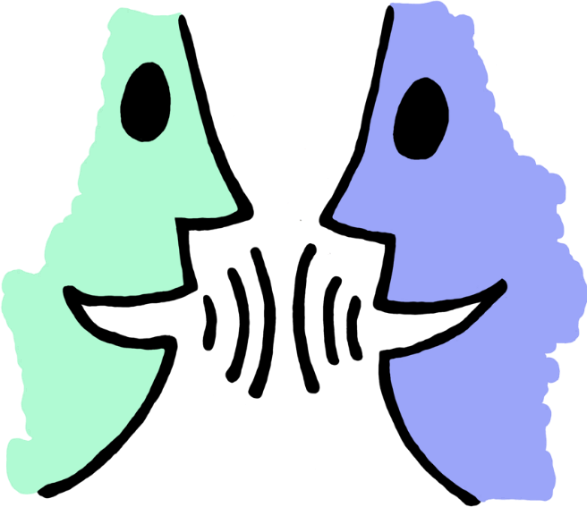 Οι Επτά Αρχές της Αποτελεσματικής Επικοινωνίας
Clarity
Completeness
Conciseness
Consideration
Correctness
Verbal
Concreteness
Courtesy
15
Οι Επτά Αρχές της Αποτελεσματικής Επικοινωνίας
Καθαρότητα - Clarity
Έμφαση σε ένα συγκεκριμένο ζήτημα/μήνυμα κάθε φορά

Η Σαφήνεια στην επικοινωνία: 

Κάνει ευκολότερη την κατανόηση
Ενδυναμώνει το νόημα του μηνύματος
Βοηθά στη χρήση το κατάλληλων και 
      συγκεκριμένων λέξεων
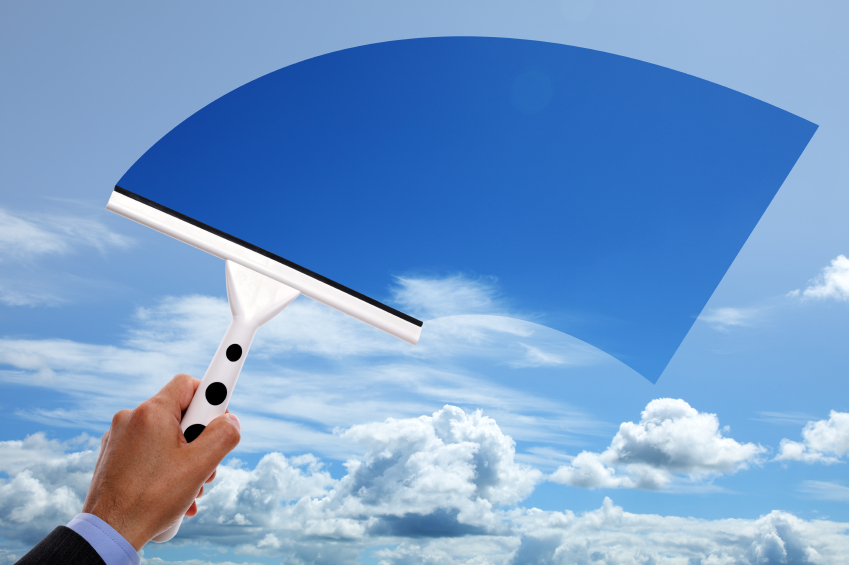 16
Οι Επτά Αρχές της Αποτελεσματικής Επικοινωνίας
Πληρότητα - Completeness
Το μήνυμα πρέπει να είναι πλήρες!
Ο αποστολέας θα πρέπει να επικοινωνεί όλα τα γεγονότα και τα νούμερα που σχετίζονται με το μήνυμα!
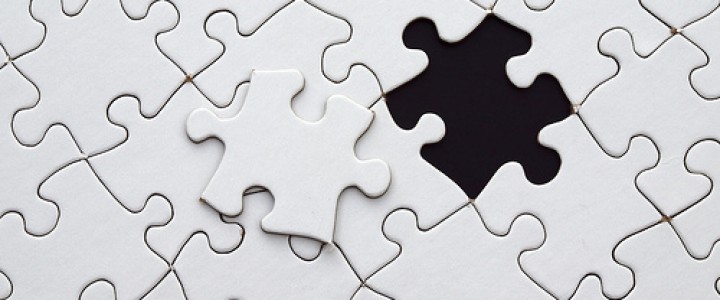 17
Οι Επτά Αρχές της Αποτελεσματικής Επικοινωνίας
Περιεκτικότητα - Conciseness
Επικοινώνησε το μήνυμά σου με τις λιγότερες δυνατές λέξεις!

Με την περιεκτικότητα στην επικοινωνία: 

Κερδίζεις χρόνο
Τονίζεις το κύριο μήνυμα
Παρέχεις το αναγκαίο μήνυμα στο δέκτη
Γίνεσαι περισσότερο κατανοητός
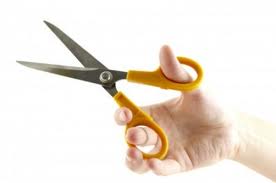 18
Οι Επτά Αρχές της Αποτελεσματικής Επικοινωνίας
Ενδιαφέρον - Consideration

Η αποτελεσματική επικοινωνία απαιτεί να λαμβάνεται υπόψη ο δέκτης του μηνύματος (η στάση του, η εκπαίδευση, η κουλτούρα του κ.λπ.)
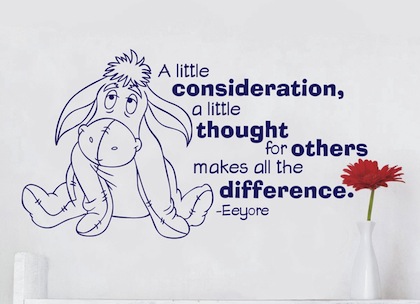 19
Οι Επτά Αρχές της Αποτελεσματικής Επικοινωνίας
Ορθότητα - Correctness

Σημαίνει ότι δεν έχει γραμματικά ή συντακτικά λάθη

Ορθότητα στην επικοινωνία: 

Το μήνυμα είναι ακριβές και σωστό
Κάνει χρήση της κατάλληλης και σωστής γλώσσας
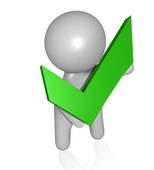 20
Οι Επτά Αρχές της Αποτελεσματικής Επικοινωνίας
Συγκεκριμένο - Concreteness

Σημαίνει ότι ο αποστολέας είναι συγκεκριμένος, απλός, καθαρός και ειδικός

Όταν είσαι συγκεκριμένος στην επικοινωνία: 

Το μήνυμα εμπεριέχει συγκεκριμένα γεγονότα και αριθμούς
Κάνει χρήση λέξεων που το συνδέουν απευθείας με το θέμα
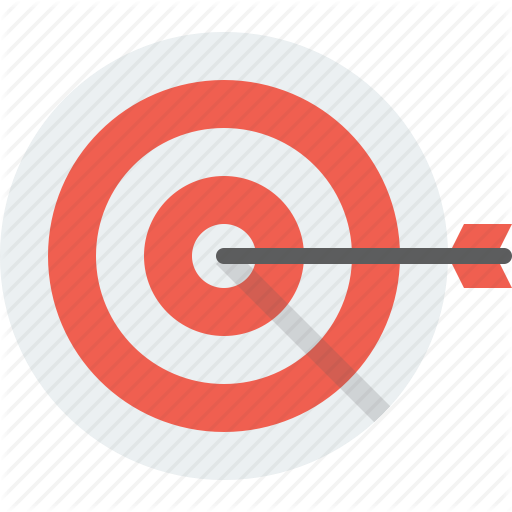 21
Οι Επτά Αρχές της Αποτελεσματικής Επικοινωνίας
Ευγένεια - Courtesy

Σημαίνει ότι ο αποστολέας δείχνει σεβασμό στον δέκτη 
Ο αποστολέας πρέπει να είναι ευγενικός και ενθουσιώδης

Η Ευγένεια στην επικοινωνία: 

Λαμβάνει υπόψη της τις θεωρήσεις και τα συναισθήματα του δέκτη
Το μήνυμα είναι θετικό και σέβεται τον δέκτη
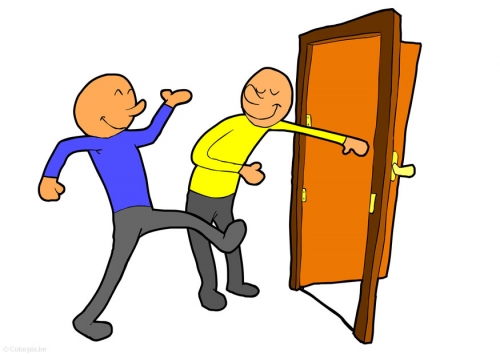 22
“Στυλ Επικοινωνίας”
1
Παθητική Συμπεριφορά
2
Επιθετική Συμπεριφορά
Communication 
Styles
Verbal
3
Παθητική-Επιθετική Συμπεριφορά
4
Με Αυτοπεποίθηση Συμπεριφορά
23
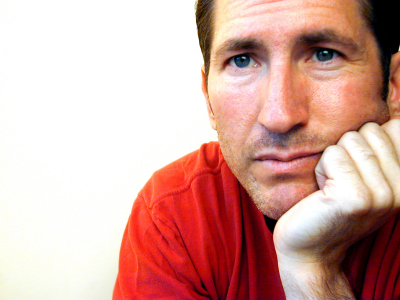 Παθητική Συμπεριφορά
Δεν εκφράζει απόψεις και συναισθήματα
Ζητά συγνώμη ακόμη και αν δεν είναι δικό του λάθος
Δεν σέβεται το δίκαιο του
Αισθάνεται ότι δεν έχει το δικαίωμα να ζητήσει κάτι
Δεν επικοινωνεί ανοικτά
Παραμένει αδρανής και ήσυχος σε όλες τις συζητήσεις
Verbal
24
Επιθετική Συμπεριφορά
Δεν ζητά συγνώμη για κάτι
Δεν σέβεται τα δικαιώματα και τα αισθήματα των άλλων
Χρησιμοποιεί ένταση στη φωνή του
Κινείται επιθετικά προς τους άλλους
Χρησιμοποιεί επιθετικές χειρονομίες (π.χ.  σηκώνει το δάκτυλο)
Δεν ακούει όταν οι άλλοι έχουν να του πουν κάτι
Επικριτικός και επιθετικός προς τους άλλους
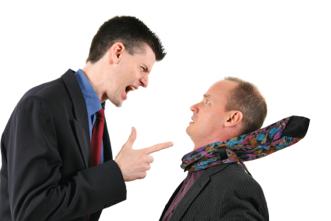 Verbal
25
Παθητική-Επιθετική Συμπεριφορά
Μπορεί να απολογείται για κάποια πράγματα αλλά δεν το εννοεί 
Συχνά αποφεύγει τις συγκρούσεις αλλά με έμμεσο τρόπο (π.χ. ρίχνοντας μια άγρια ματιά, χτυπώντας την πόρτα κ.λπ.)
Αρνείται ότι είναι θυμωμένος
Είναι σαρκαστικός
Verbal
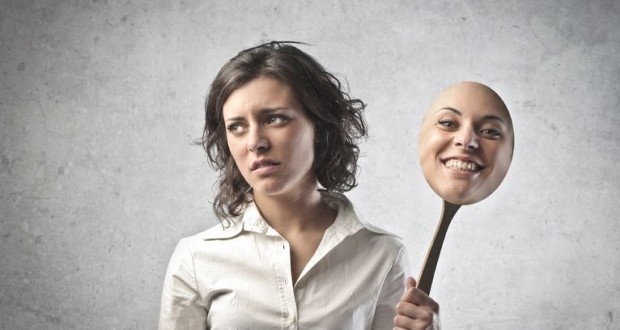 26
Με Αυτοπεποίθηση Συμπεριφορά
Σέβεται τα δικά του δικαιώματα όπως και των άλλων
Χειρίζεται τις συγκρούσεις με υγιή τρόπο
Εκφράζει τα συναισθήματα, τις απόψεις και τις ανάγκες του με ευθύτητα και με κατάλληλο τρόπο
Έχει ενσυναίσθηση και δείχνει ενδιαφέρον για τα συναισθήματα των άλλων
Ακούει τους άλλους και ζητά ανατροφοδότηση
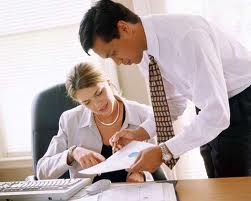 Verbal
27
Αποδοχή του Τρόπου Θεώρησης των Άλλων
Κάθε στυλ επικοινωνίας αντανακλά κουλτούρα
Όλα τα στυλ επικοινωνίας είναι χρήσιμα αλλά εξαρτώνται από την κατάσταση 
Το δικό μας στυλ επικοινωνίας δεν είναι πάντα καλύτερο από αυτό των άλλων
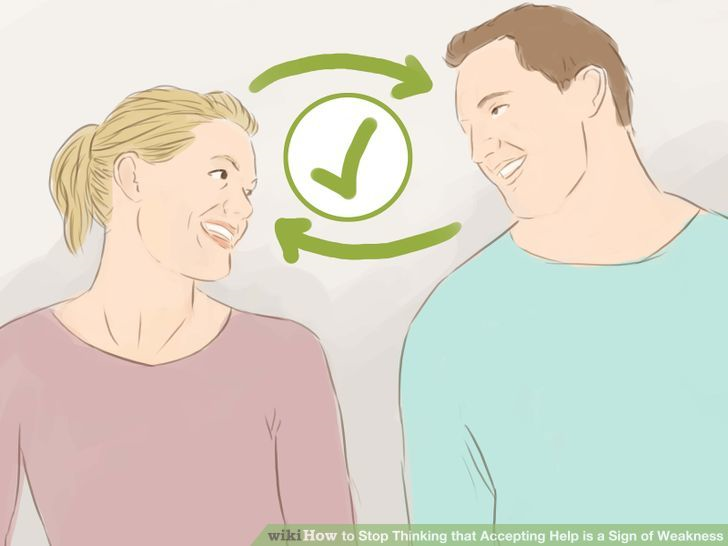 Verbal
28
29
Πολιτισμική Ευαισθησία και Επικοινωνία
Ο χειρισμός των πολιτιστικών διαφορών με έναν θετικό τρόπο, έτσι ώστε να αποφεύγονται οι συγκρούσεις λόγω σφαλμάτων στην αντίληψη με συνέπεια να αυξάνεται η απόλαυση και η εκτίμηση του διαφορετικού τρόπου προσωπικής έκφρασης, π.χ. μέσω της τέχνης, με τη χρήση διαφόρων διαύλων επικοινωνίας

Επιτυγχάνεται σταδιακά μέσω της κατανόησης της ατομικής κουλτούρας και στη συνέχεια την κατανόηση και την αποδοχή της λογικής των περιγραμμάτων κουλτούρας των άλλων, έτσι ώστε να αποκτηθούν εκείνες οι δεξιότητες που δίνουν τη δυνατότητα σε ένα άτομο να αλληλοεπιδρά θετικά με διαφορετικές κουλτούρες και να χειρίζεται τις πολιτισμικές διαφορές ως μία μοναδική ευκαιρία για δημιουργική επίλυση ενός προβλήματος
Μελέτη Περίπτωσης
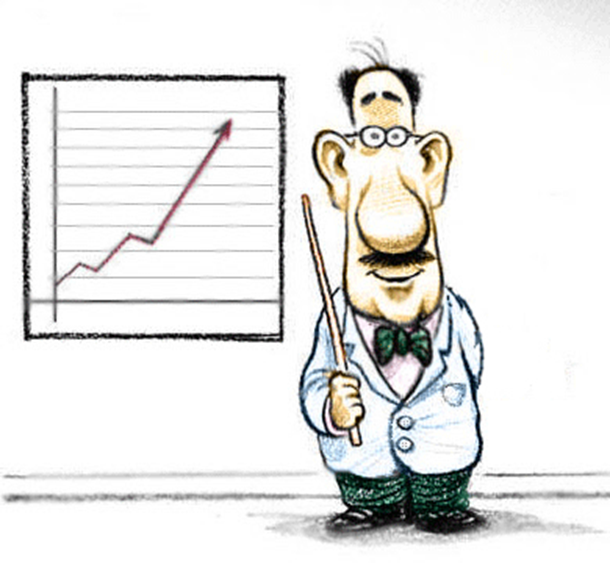 Σε ομάδες των πέντε ατόμων:
α) Επιλέξτε την υπηρεσία που εργάζεστε
β) Ενημερώστε τις ομάδες ώστε να μην υπάρχει ταύτιση
γ) Η κάθε ομάδα/υπηρσία διατυπώνει γραπτώς και καταθέτει ένα αίτημα προς κάθε μία από τις υπηρεσίες που επιλέχθηκαν.
δ) Η κάθε ομάδα/υπηρεσία αξιολογεί το κάθε αίτημα χωριστά, υπό όρους αποτελεσματικής επικοινωνίας και τη χρήση των επτά δεικτών.
ε) Η κάθε ομάδα/υπηρεσία προτείνει ένα συγκεκριμένο πρόγραμμα εκπαίδευσης ή ανάπτυξης με βάση την προηγούμενη αξιολόγηση.
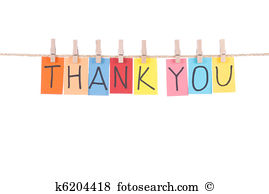 31